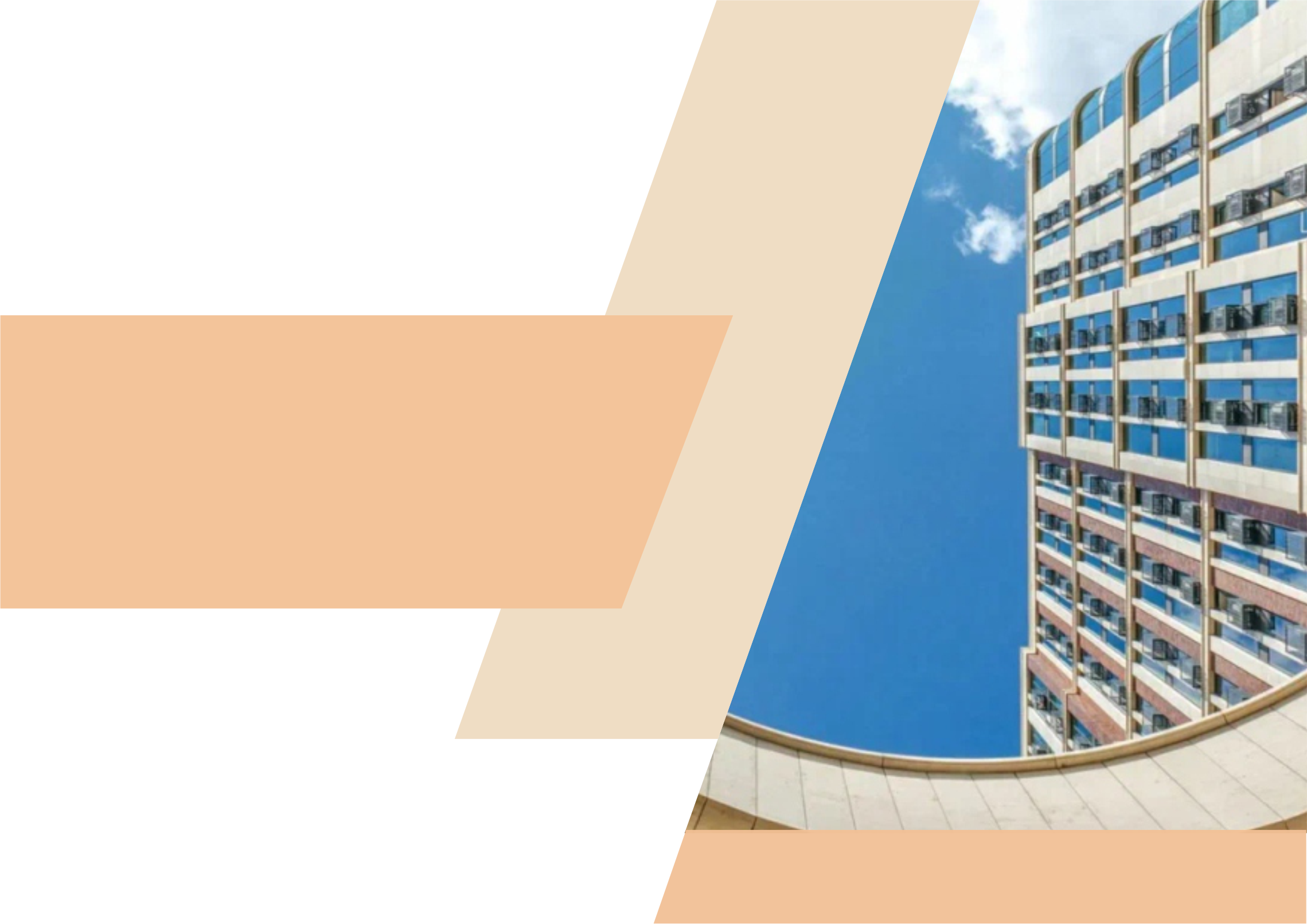 Отчёт о проведённых работах в ЖК Воробьев дом
Октябрь 2023 года
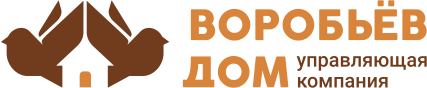 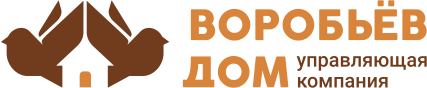 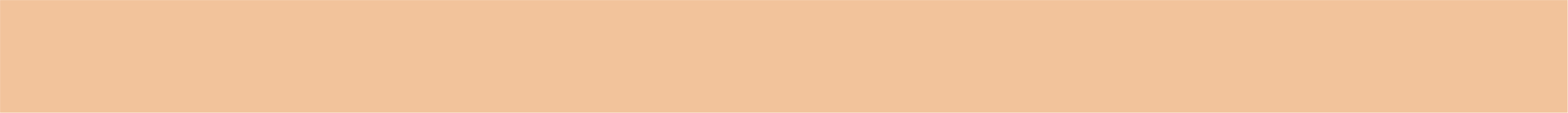 Обслуживание и уход за
декоративными растениями и газоном
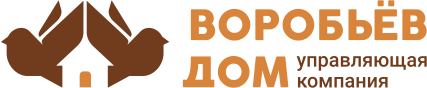 Подрезка кустарников и хвойных растений для их упорядоченного вида и здоровья;
Уход за центральной клумбой: обрезка, рыхление и подкормка многолетних растений, таких как пионы, ирисы, спиреи, хосты, гортензии;
Подготовка к зиме: удаление подсохших участков и стрижка растений, уборка сорняков и прополка клумб;
Формирование кустарников в шаровидную форму, таких как бересклет, калина, рябина;
Подкормка газона комплексным удобрением и удаление сорняков;
Полив проблемных участков поверхности склонов рулонного газона.
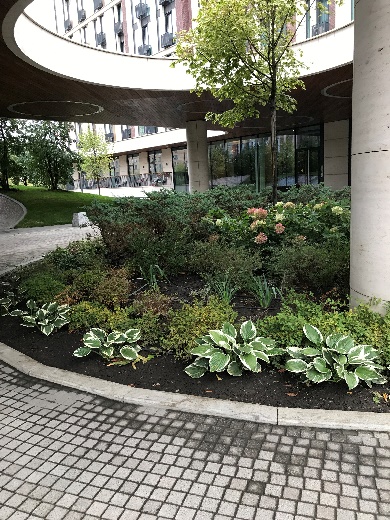 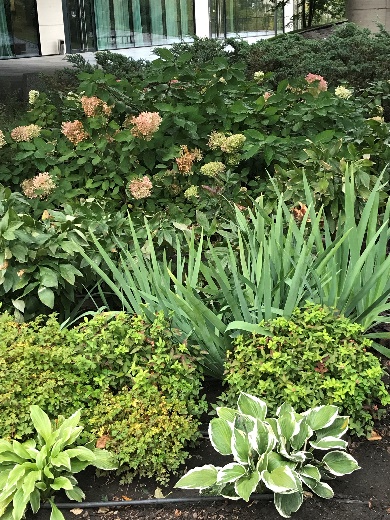 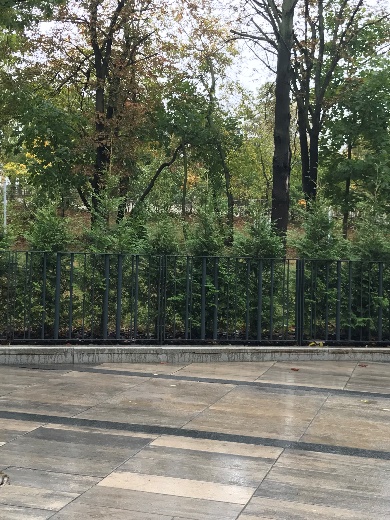 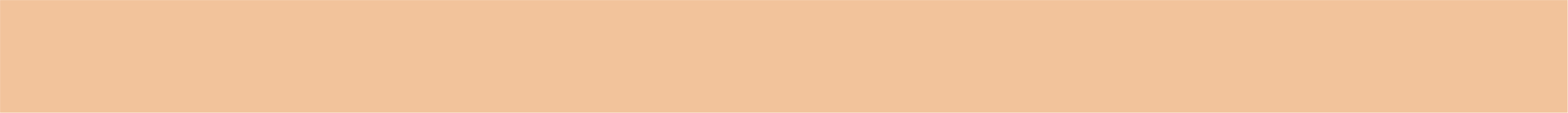 Восстановление панелей зеркал в приквартирных холлах
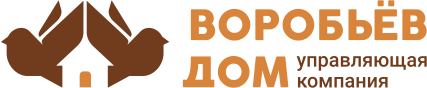 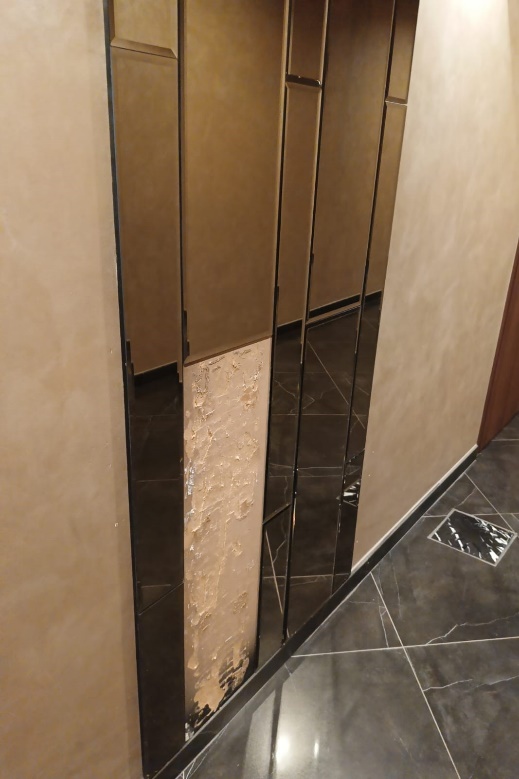 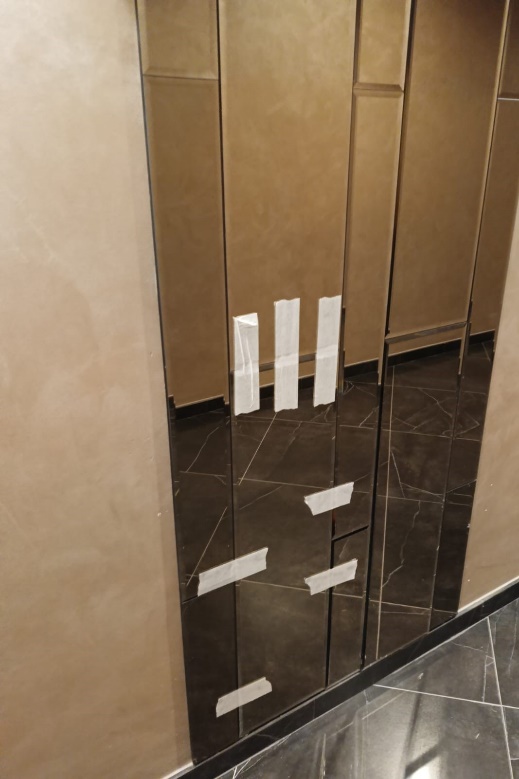 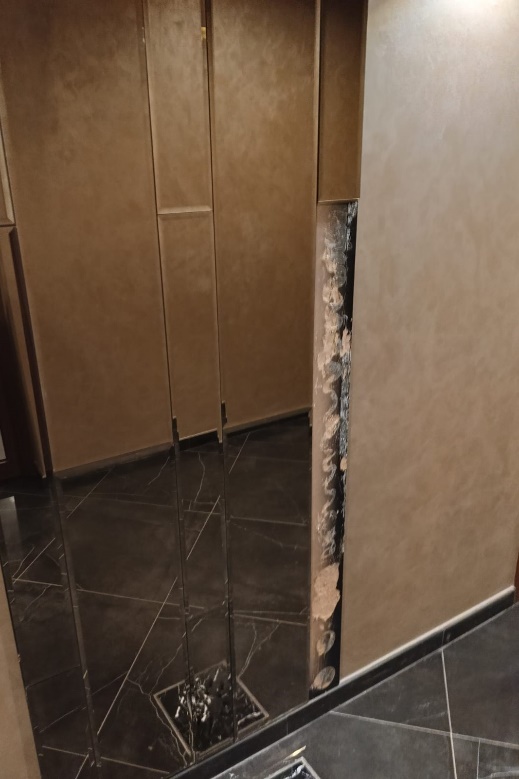 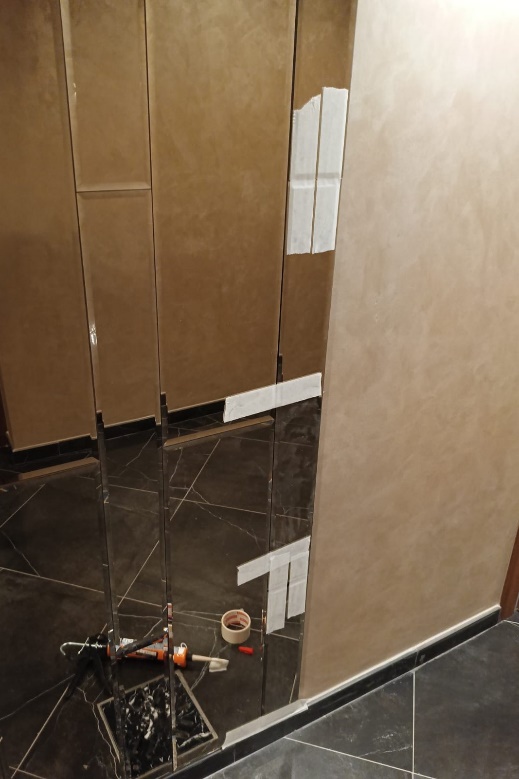 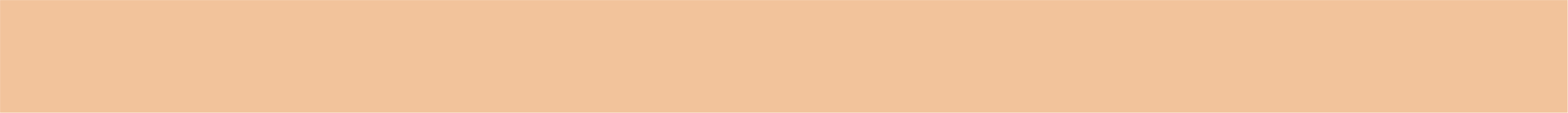 Прочистка ливнестоков на кровле
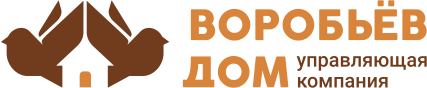 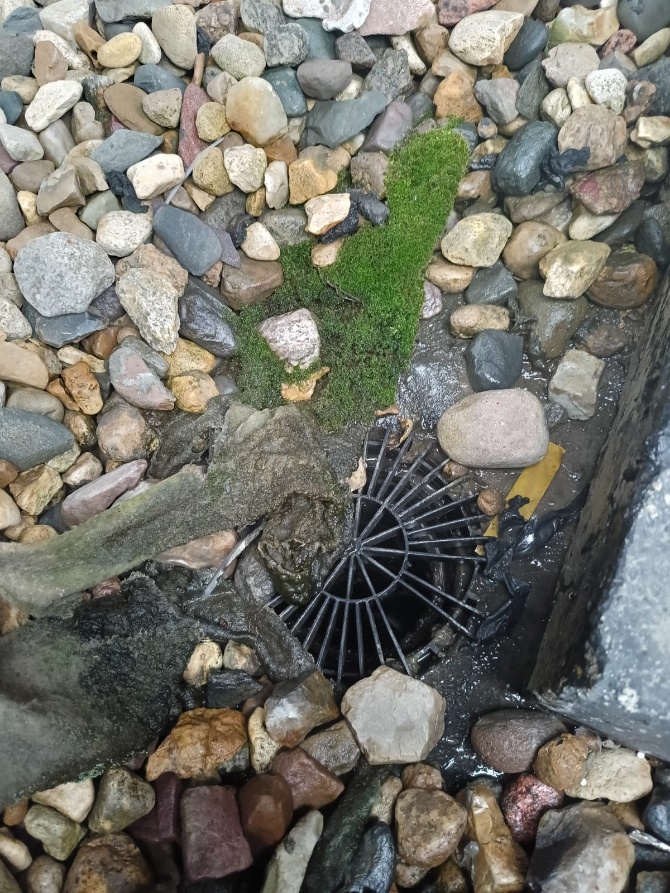 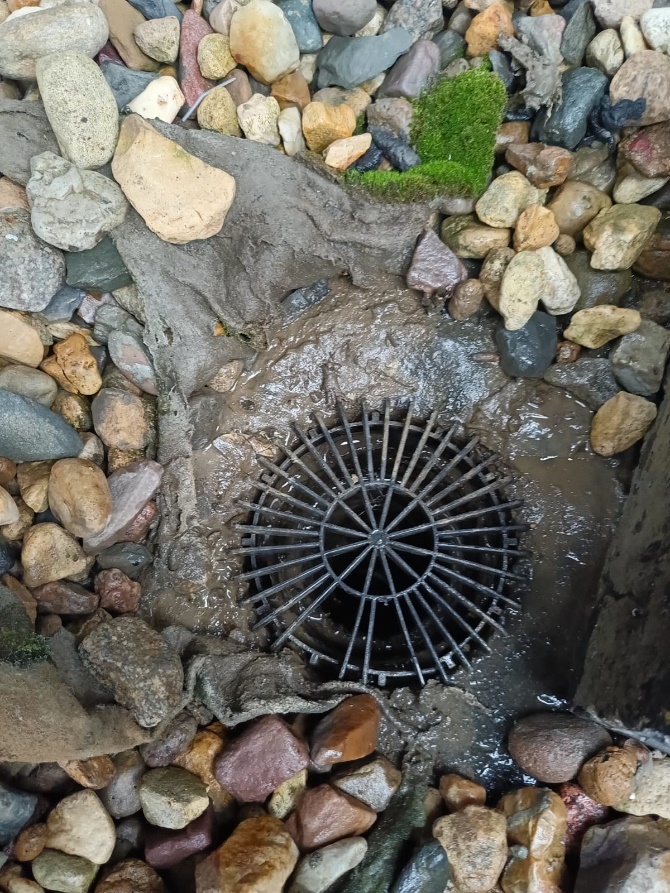 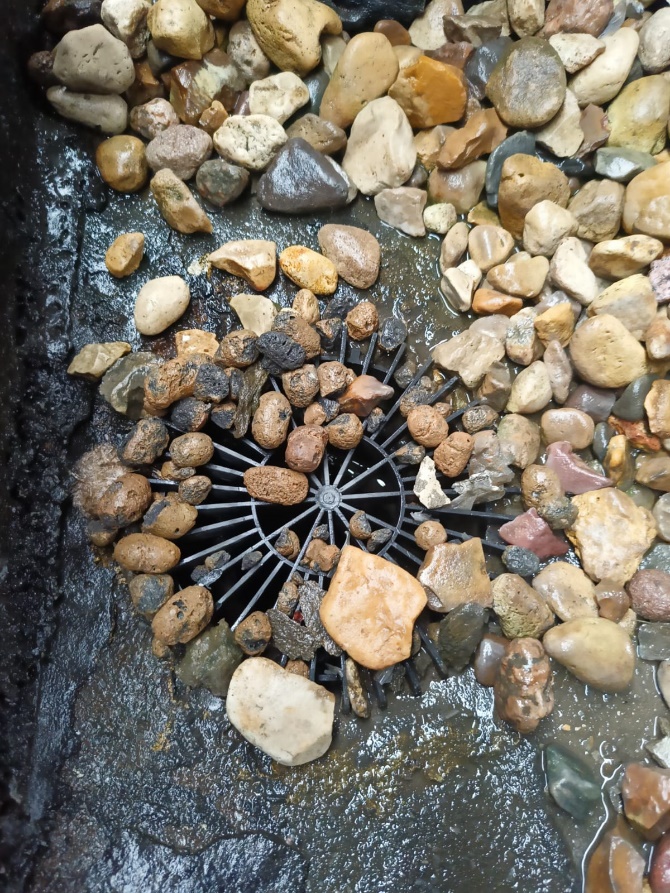 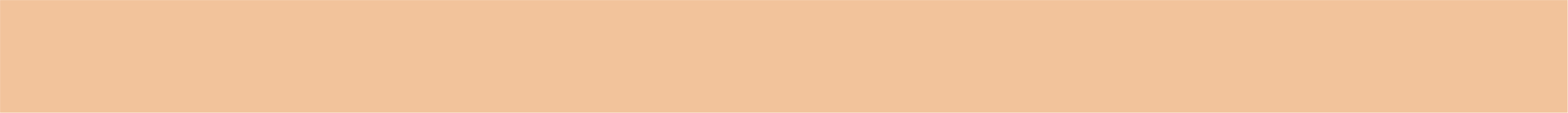 Обследование и замена ламп внутреннего и аварийного освещения
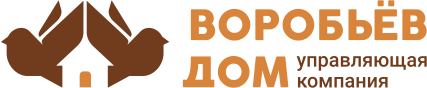 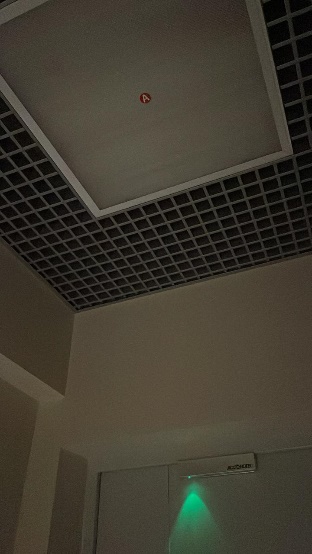 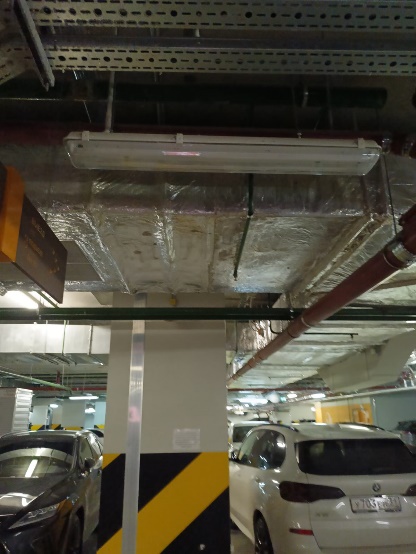 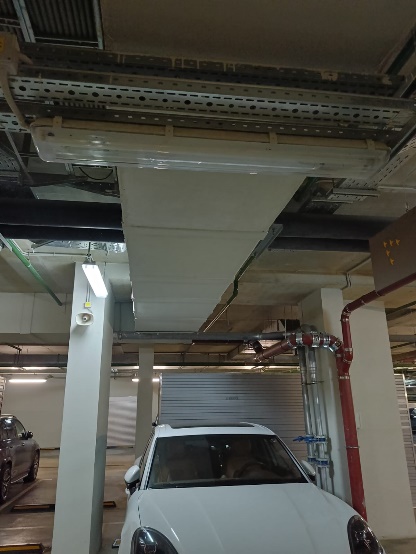 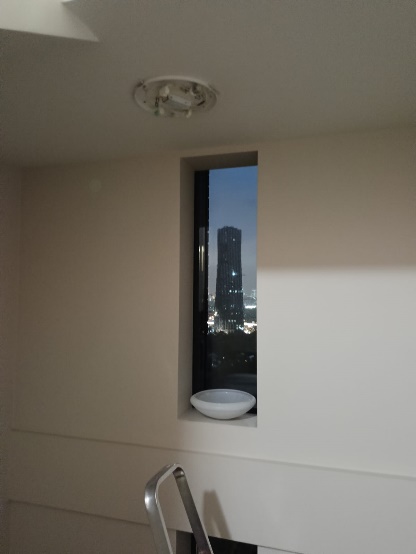 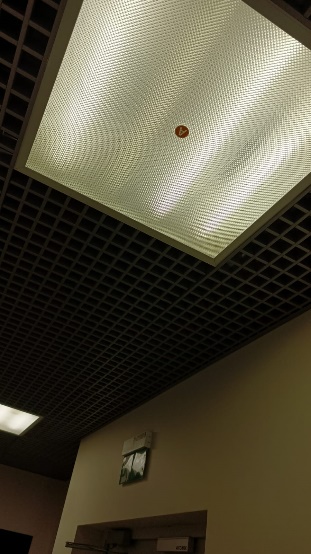 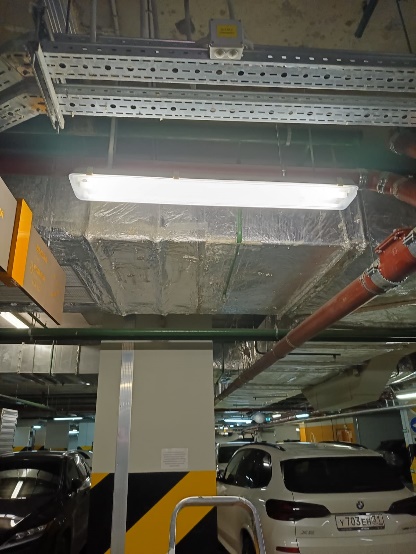 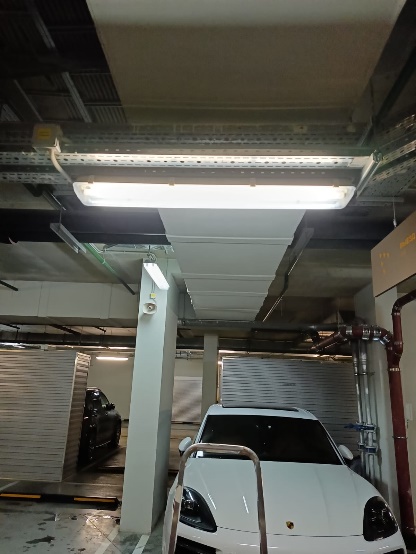 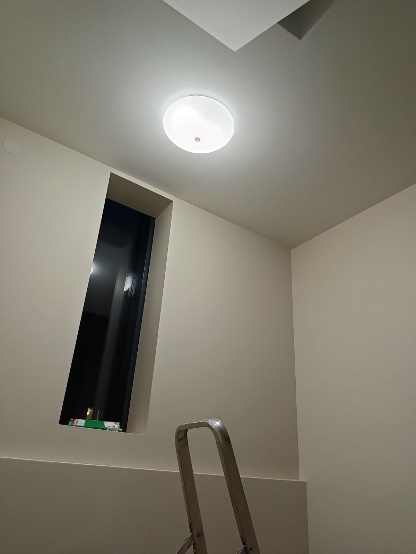 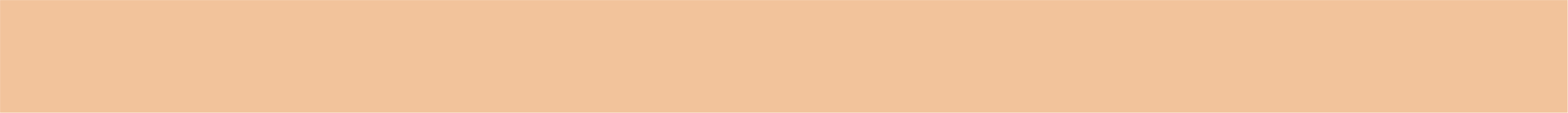 Инженерно-техническое обеспечение
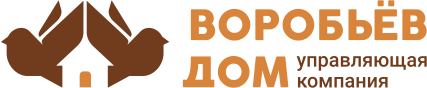 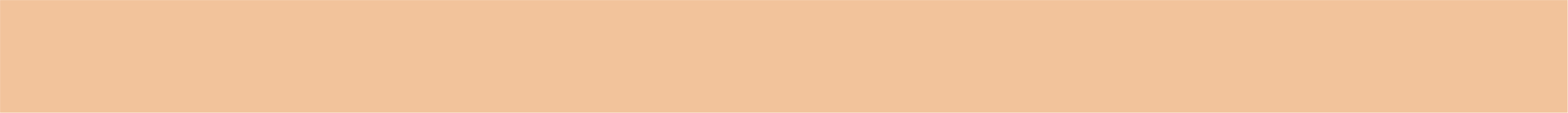 Вывоз мусора
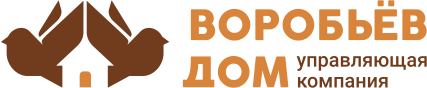 Организовали ежедневный сбор и вывоз хозяйственно-бытовых отходов. Ведём раздельный сбор мусора. Строительный мусор вывозится по отдельным заявкам.
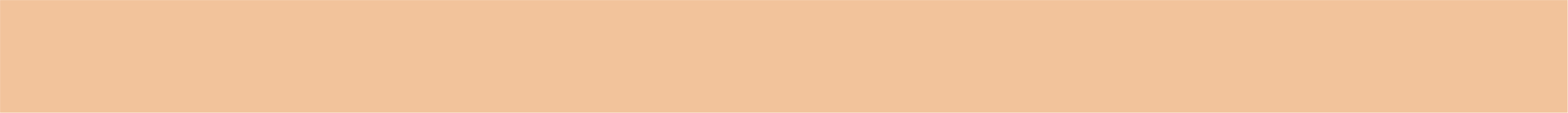 Работа с заявками
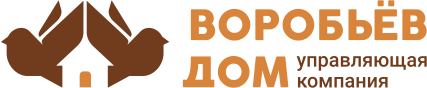 За октябрь 2023 года выполнили 641 заявка через систему «Домиленд»
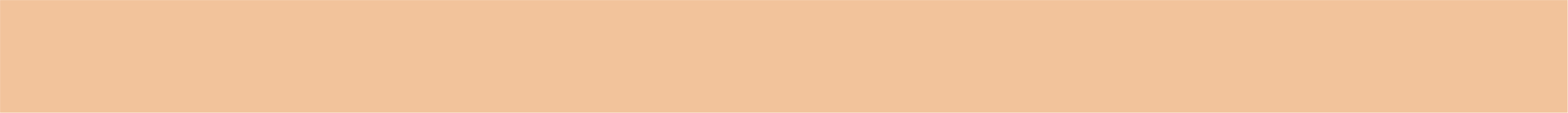 Аварийные заявки
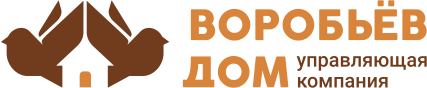 За истекший период выполнено две аварийные заявки.
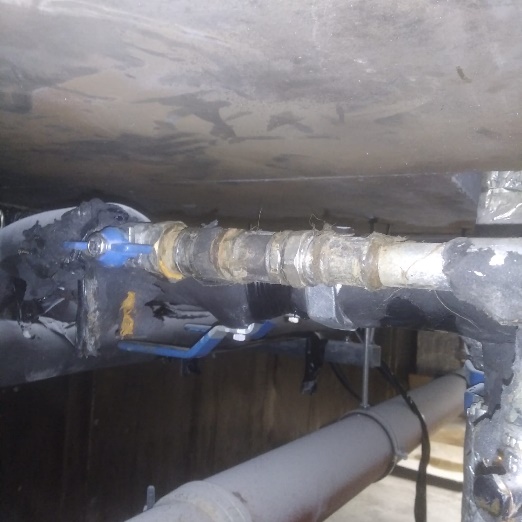 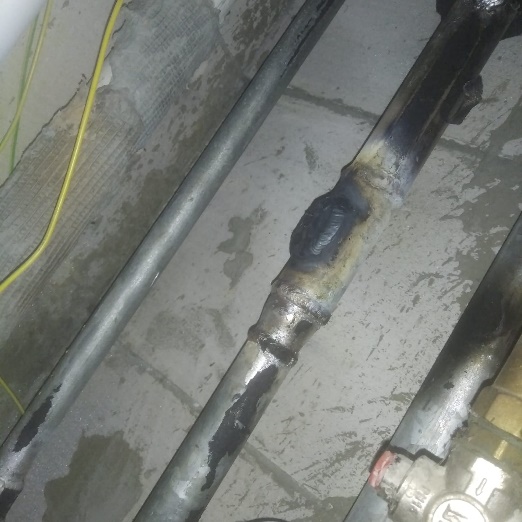 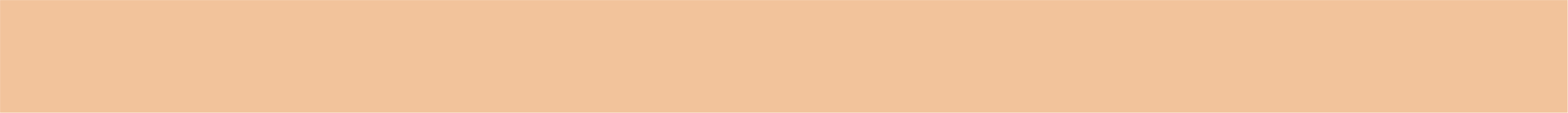 Услуги консьержей
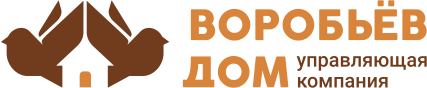 За истекший период консьержи стремились создать комфортные условия для жильцов ЖК Воробьев дом: оказывали помощь в принятии заказов, корреспонденции и сопровождали гостей.
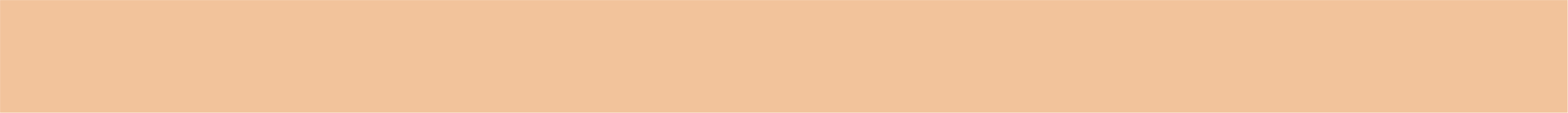 Уборка здания и территории
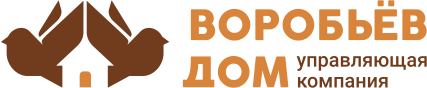 В октябре выполнили следующие работы (кроме ежедневных работ):
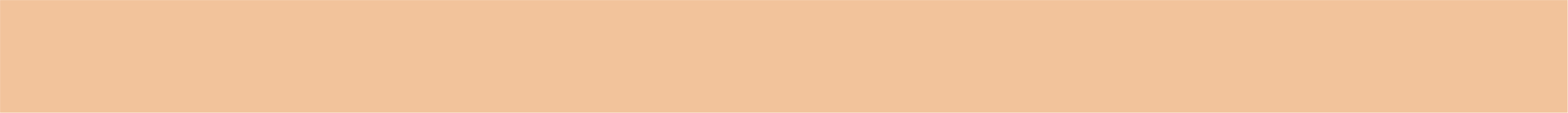 Фонд капитального ремонта
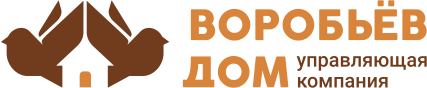 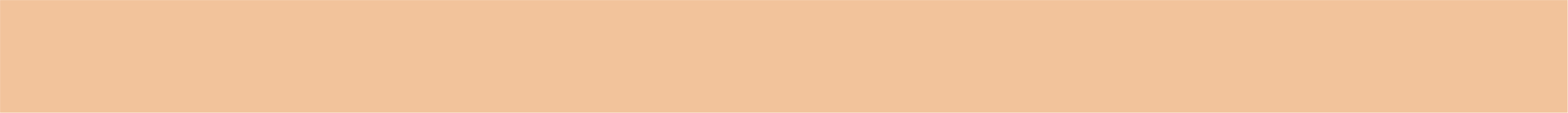 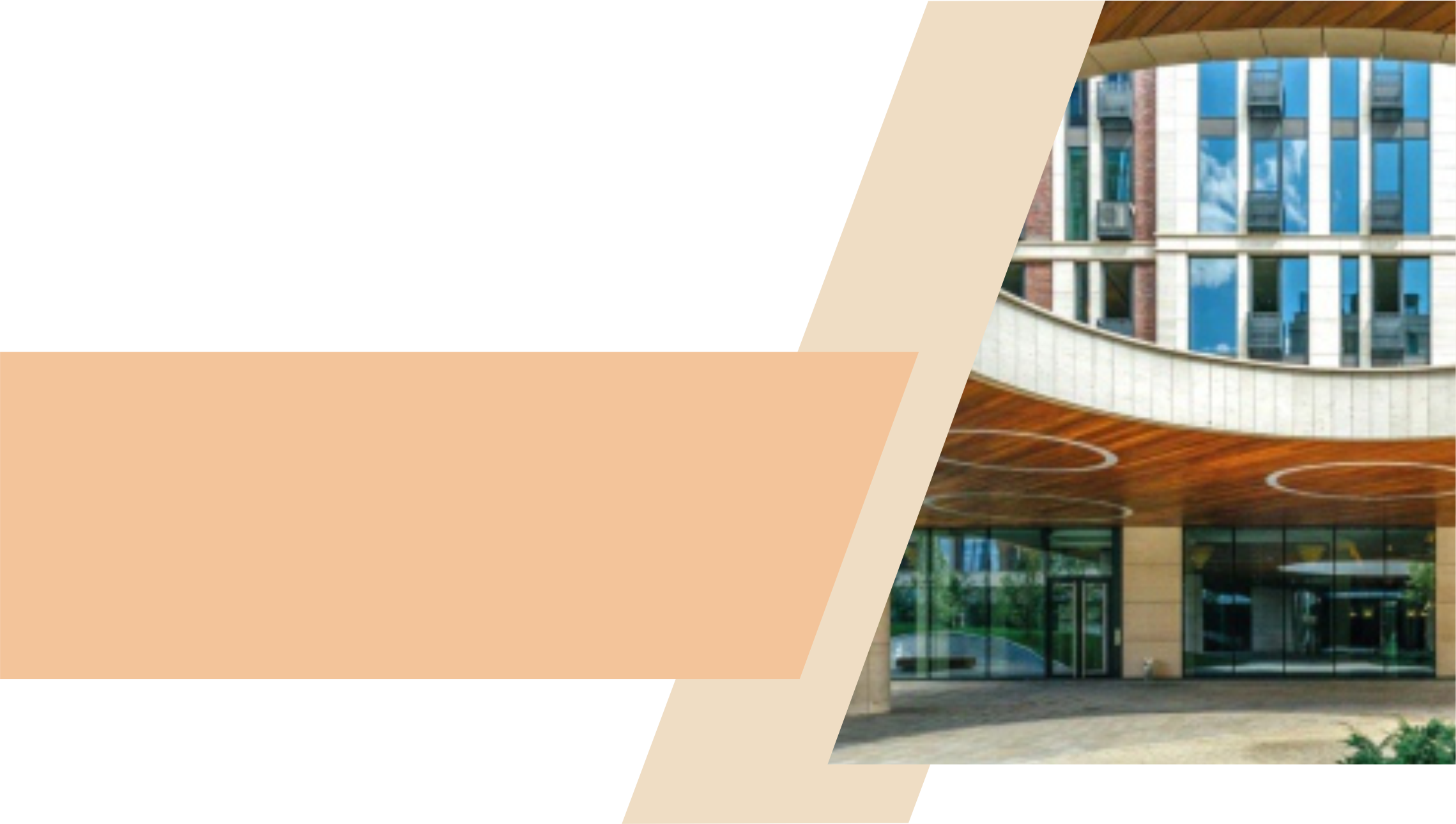 СПАСИБО ЗА
ВНИМАНИЕ
С заботой о вас
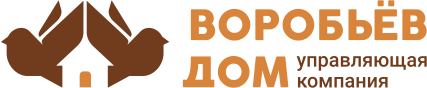